Diskretni sistemi
Vremenska invarijantnost
Sistem je vremenski invarijantan (nepromenljiv) ako pomeraj ulaznog niza za n0 prouzrokuje isti takav pomeraj  izlaznog niza. Neka nizu na ulazu x(n) odgovara izlazni niz y(n). Ako je  oznaka  za  operator  koji  je okarakterisan
gde je n0 proizvoljna celobrojna konstanta,

tada je posmatrani sistem vremenski invarijantan.
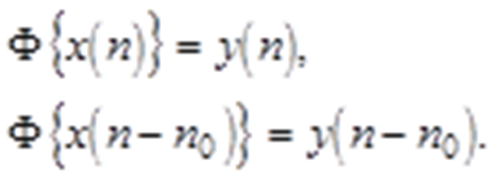 Diskretni sistemi
Kriterijum stabilnosti diskretnih sistema
Za diskretni sistem kažemo da je stabilan ako i samo ako ograničen ulazni niz prouzrokuje ograničen izlazni niz. Niz x(n)  je ograničen ako postoji konačna pozitivna vrednost A za koju je   
                 za svako n.
Ako je sistem stabilan tada mora postojati za svaki ograničen ulazni niz neka određena vrednost B za koju je
      ,         za svako n.
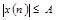 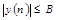 Diskretni sistemi
Kauzalnost

Sistem je kauzalan ako signal na izlazu za n = n0 zavisi samo od onih vrednosti ulaznog signala za koje je n  n0. To znači da ne postoji izlaz pre pobude, odnosno sistem nema sposobnost predviđanja (anticipacije).
Primer
Sistem opisan izrazom
y(n)=x(n-1)-x(n)
je kauzalan, jer n-ti član niza yn zavisi od tekućeg i prethodnog člana niza xn.
Linearni vremenski invarijantni sistemi
U obradi signala su zbog svoje praktične primene najznačajniji sistemi koji su linearni i vremenski invarijantni. 
Važna osobina linearnih, vremenski invarijantnih sistema je da se izlazni niz može izraziti kao konvolucija između ulaznog niza i impulsnog odziva sistema. Pod impulsnim odzivom koji obeležavamo sa h(n), podrazumevamo odziv sistema na jedinični impuls (n).
Pod impulsnim odzivom koji obeležavamo sa h(n), podrazumevamo odziv sistema na jedinični impuls (n).

Ili
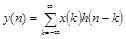 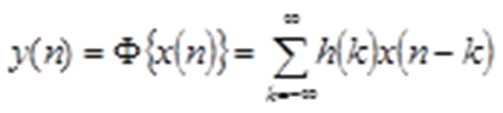 Linearni vremenski invarijantni sistemi
Primer 
Dati su nizovi h(n) i x(n), definisani kao
h(n) = h h h,  x(n) = x, x x x.
Formirati niz yn koji je konvolucija datih nizova h(n) i x(n).

Rešenje:
Primenom izraza (1), dobija se
.
.
.
Na slici 1 je ilustrovan postupak dobijanja izlaznog signala y(n) kada je poznat ulazni signal x(n) (slika 1(b)) i impulsni odziv sistema h(n) (slika 1(a)).
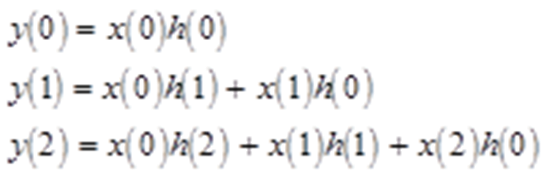 Linearni vremenski invarijantni sistemi
Slika 1
Predstavljanje diskretnih sistemapomoću blok dijagrama
Za grafičko predstavljanje diskretnih sistema preko blok dijagrama potrebno je uvesti simbole za osnovne operacije: kašnjenje (pomeranje), sabiranje i množenje. 





          

   kašnjenje                        sabiranje              množenje
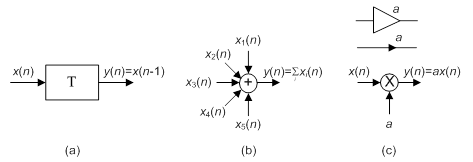 Primer
Predstaviti blok dijagramom diferencnu jednačinu sistema prvoga reda



Rešenje:
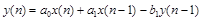 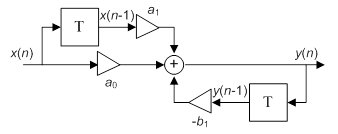 Primer
Predstaviti blok dijagramom diferencnu jednačinu sistema drugog reda
 


Rešenje:
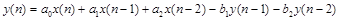 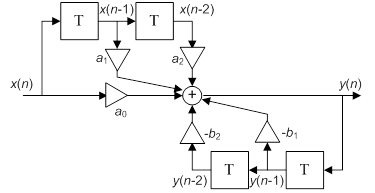 z-TRANSFORMACIJA
Za niz x(n) z transformacija, X(z), je definisana izrazom:
                             
                                (z1)
gde je z kompleksna promenljiva.

Poređenjem definicije Furijeove transformacije i definicije z transformacije, uočava se njihova bliska povezanost.
Ako u predhodni izraz  uvede zamena z = ej, dobija se



	što predstavlja Furijeovu transformaciju niza x(n).

Z transformacija je funkcija kompleksne promenljive pa je stoga korisna njena interpretacija u kompleksnoj, tzv. z ravni.
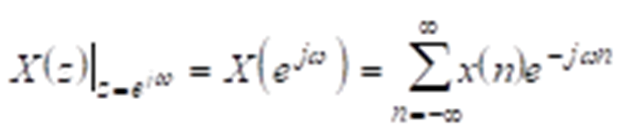 Ova ravan sadrži sve moguće vrednosti argumenta funkcije 	X(z). Sve tačke u z ravni za koje važi z= 1 čine krug 	jediničnog poluprečnika, tzv. jedinični krug koji je prikazan na 	slici 1z.
 je ugao između vektora koji određuje tačku z na jediničnom krugu i realne ose z ravni.
Zbog toga se kružna frekvencija  naziva još i uglovna frekvencija . 





                               Slika 1z
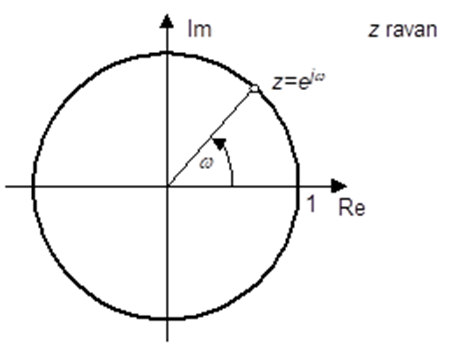 Kontrolna pitanja
 1. Napisati definiciju vremenski invarijantnih sistema.
	2. Šta je  impulsni odziv?
3. Šta predstavlja kružna frekvencija i kako se označava?
 4. Kako se drugačije zove kružna frekvencija i zbog čega?
  5.Grafički ilustrovati kružnu frekvanciju u z-ravni.
Kontrolni zadaci:
	1.Dati su nizovi :     h(n) = h, x(n) = x, x1.
          Formirati niz yn koji je konvolucija datih nizova.
	2. Predstaviti blok dijagramom diferencnu jednačinu sistema:
     y(n)=aox(n)+b1y(n-1)
  3. Da li je sistem opisan izrazom y(n)=x(n-1)-x(n+1)  kauzalan?